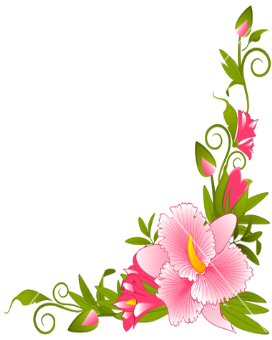 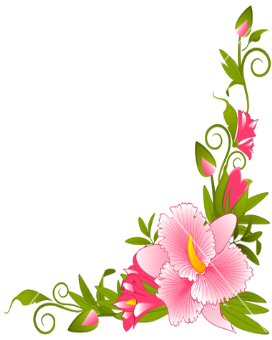 আজকের পাঠে সবাইকে
         স্বাগতম
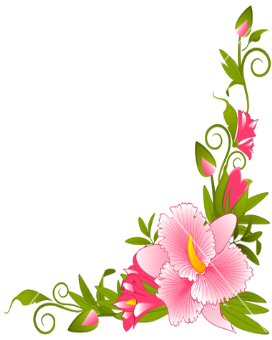 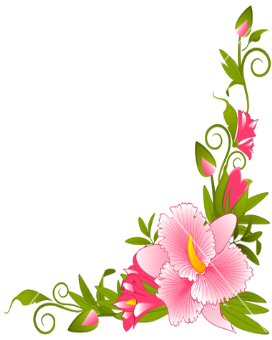 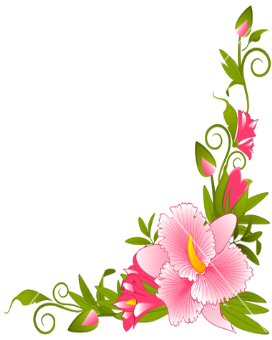 শিক্ষক পরিচিতি
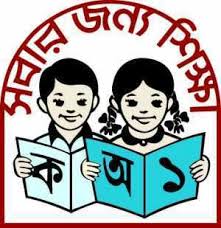 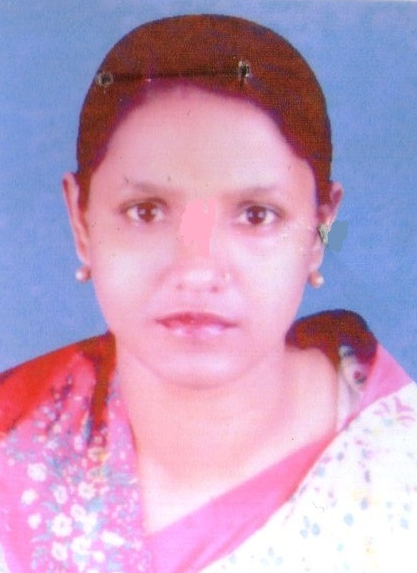 এলিজা বেগম    
প্রধান শিক্ষক
পল্লীমঙ্গল সঃ প্রাঃ বিদ্যালয়  
দক্ষিণ সুরমা ,সিলেট ।
hmpmgps@gmail.com
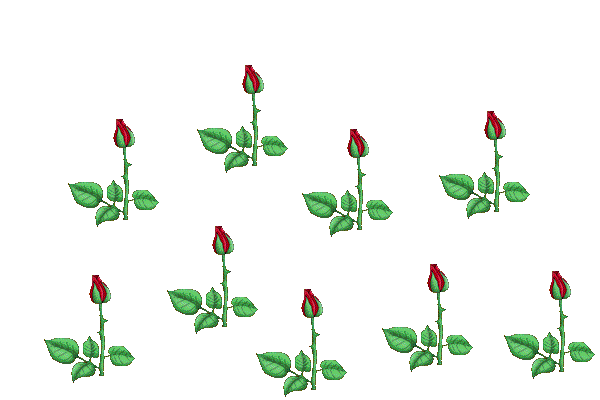 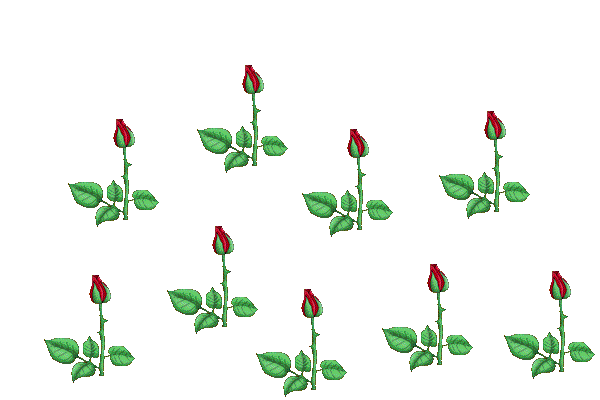 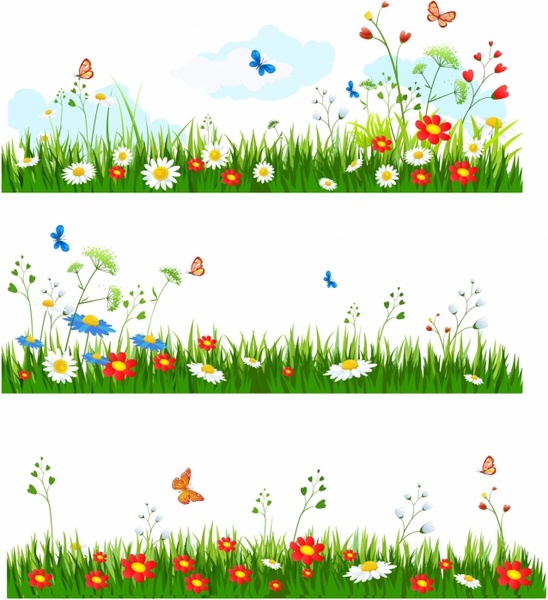 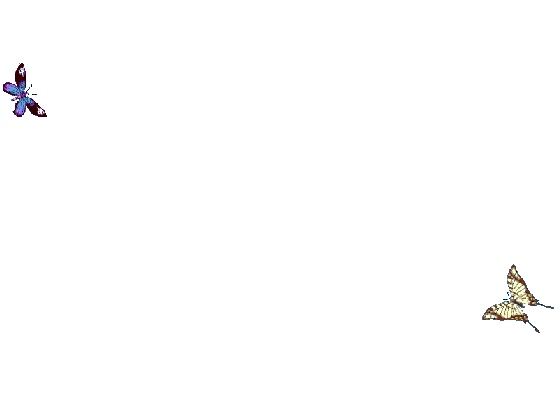 পাঠ পরিচিতি
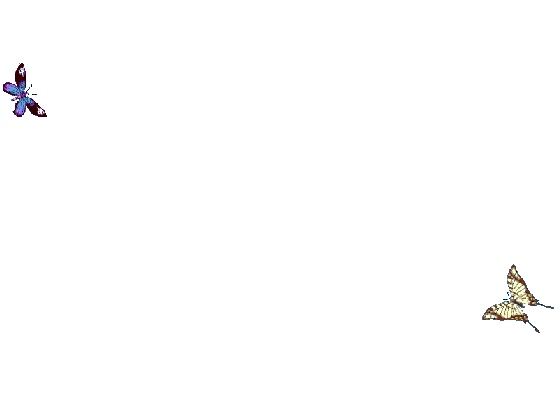 বিষয়ঃপ্রাথমিক গণিত 
শ্রেণিঃ পঞ্চম
পাঠঃজ্যামিতি (রম্বস) 
পাঠ্যাংশঃ পৃষ্টাঃ ১০৬ 
সময়ঃ৪০ মিনিট
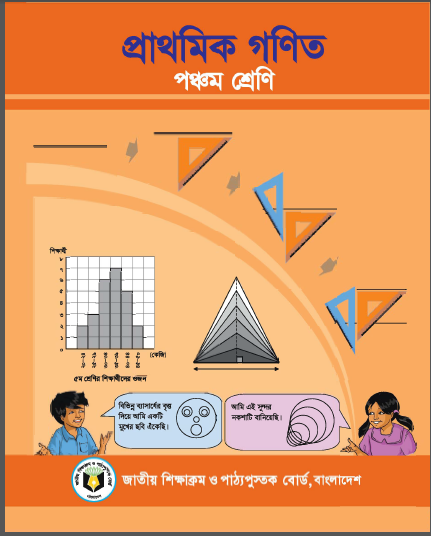 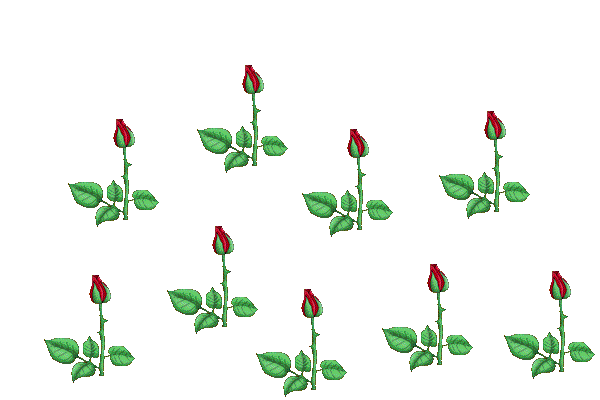 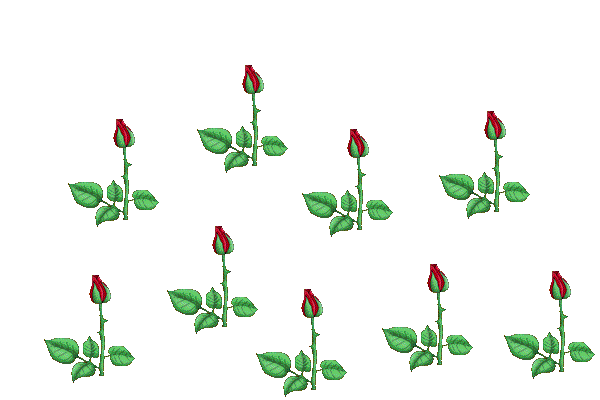 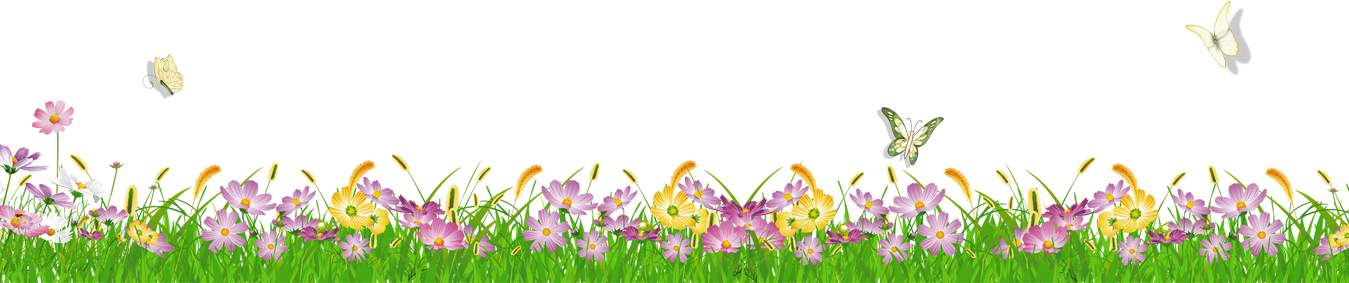 শিখন ফল…
এই পাঠ শেষে শিক্ষার্থীরা...
29.2.1 নির্দেশনা অনুসারে রম্বস আঁকতে
 পারবে।
( একটি রম্বস অঙ্কন কর, যার একটি বাহুর 
দৈর্ঘ্য 4 সেমি এবং একটি কোণ ৪৫)
29.2.২ অঙ্কিত রম্বসের বৈশিষ্ট্য লিখতে পারবে।
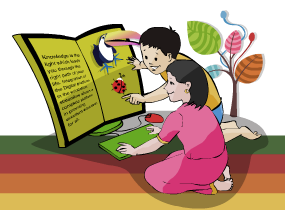 চিত্র গুলো পর্যবেক্ষণ করঃ
রম্বস।
এগুলো কোন ধরণের চতুর্ভুজ?
আজকের পাঠ
নির্দেশনা অনুসারে রম্বস অঙ্কন।
( একটি রম্বস অঙ্কন কর, যার একটি বাহুর 
দৈর্ঘ 4 সেমি এবং একটি কোণ ৪৫)
এসো,আমরা নির্দেশনা অনুসারে একটি রম্বস আঁকি।
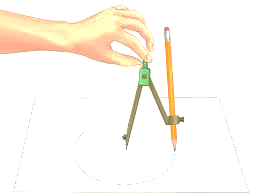 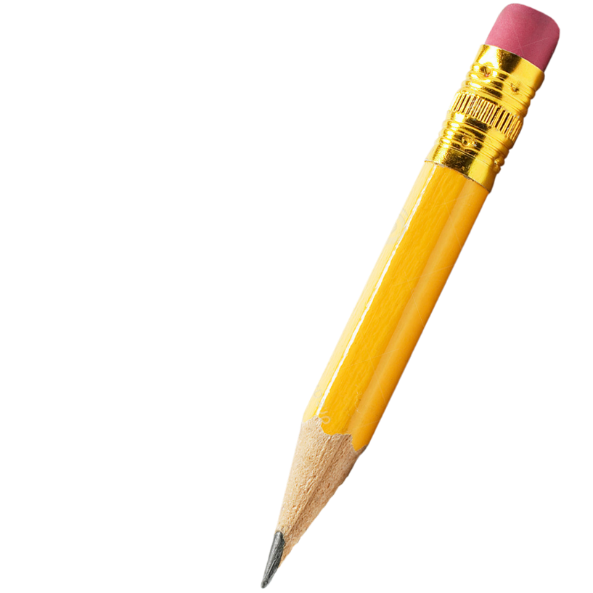 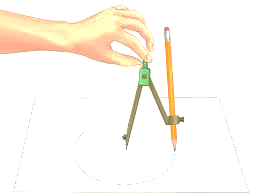 ক
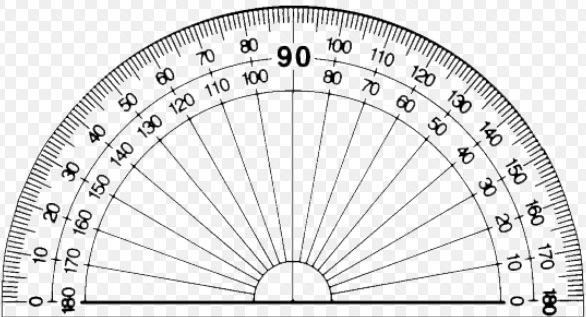 ঘ
৪ সেমি
৪৫
গ
খ
৪ সেমি
চিত্রে, কখগঘ একটি রম্বস। ইহার একটি বাহু কখ = ৪ সেমি এবং একটি ˪কখগ  = ৪৫।
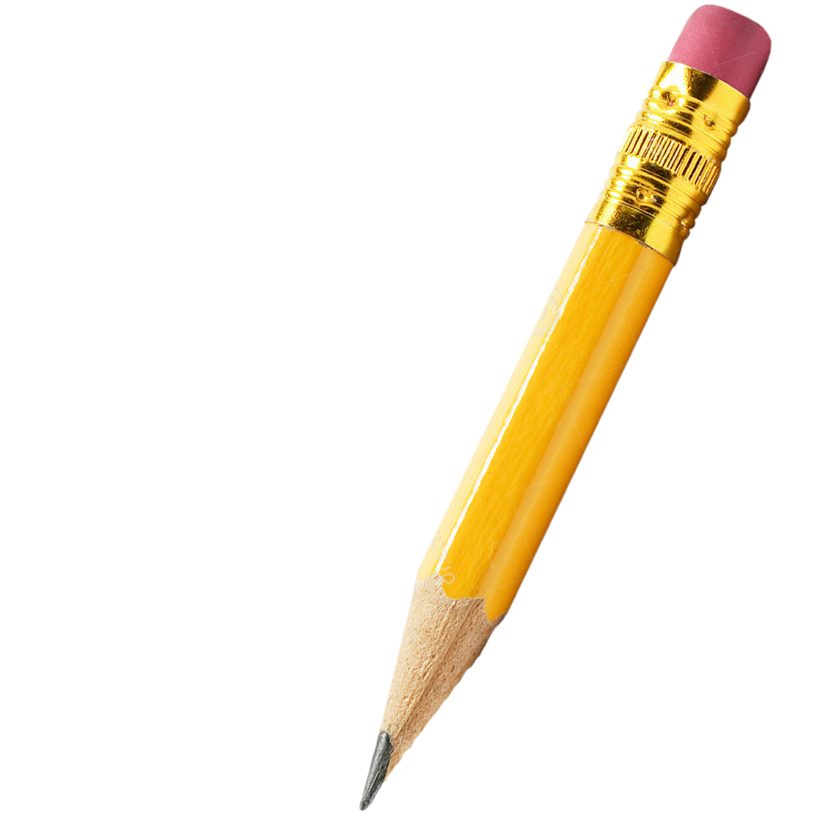 এসো, ত্রিকোণীসেট ব্যবহার করে রম্বস আঁকি।
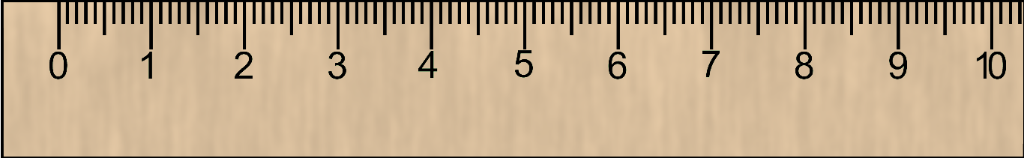 স্কেলের সাহায্যে ৪ সেমি দৈর্ঘ্যের একটি রেখা আঁকি।
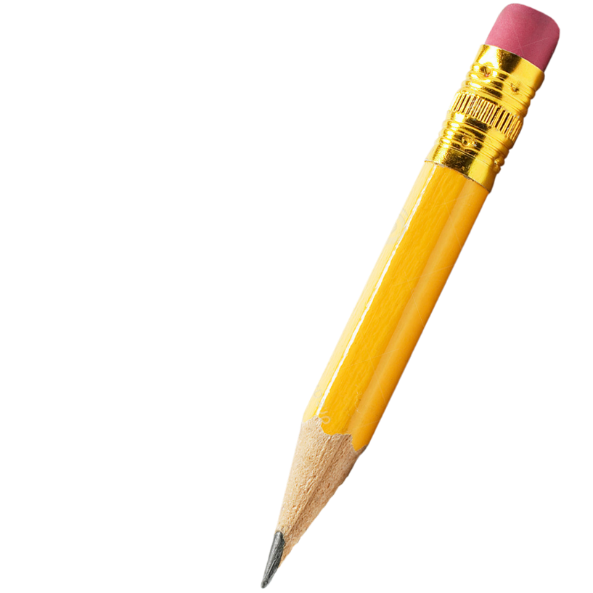 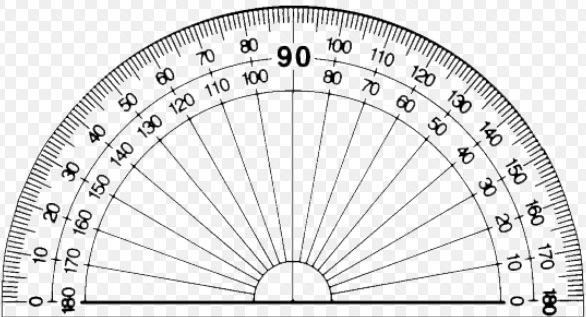 চাঁদা ব্যবহার করে ৪৫ কোণ চিহ্নিত করি।
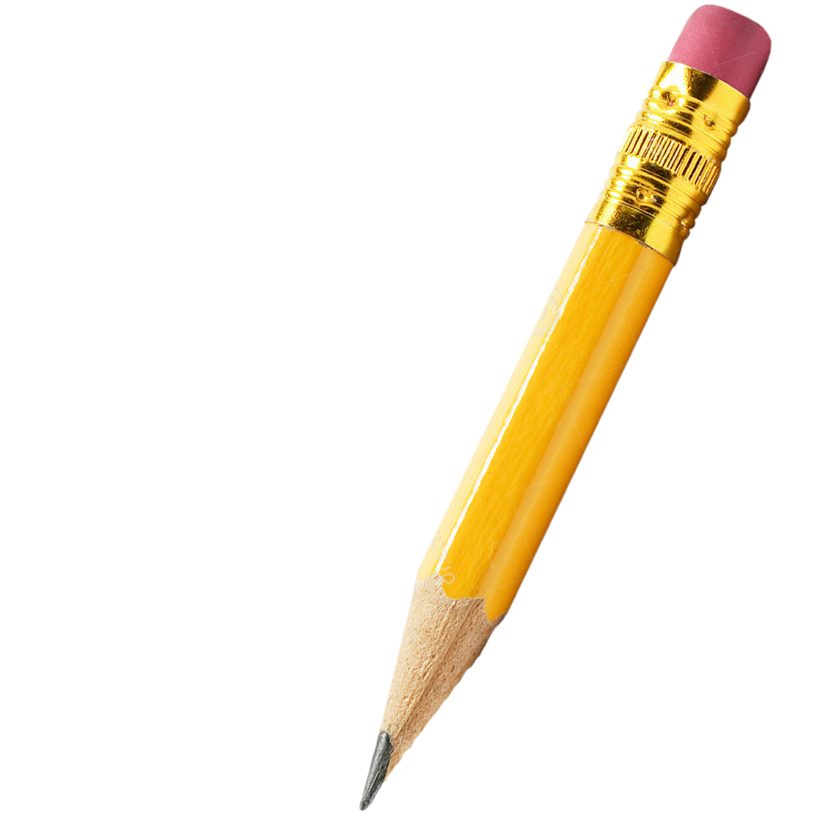 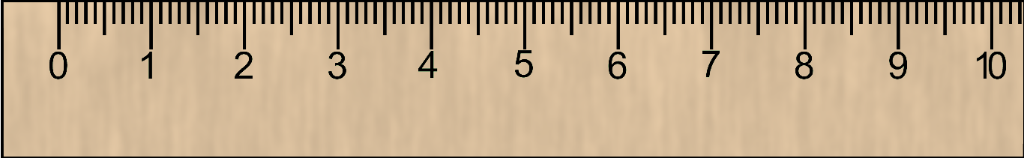 ৪৫ কোণ আঁকি।
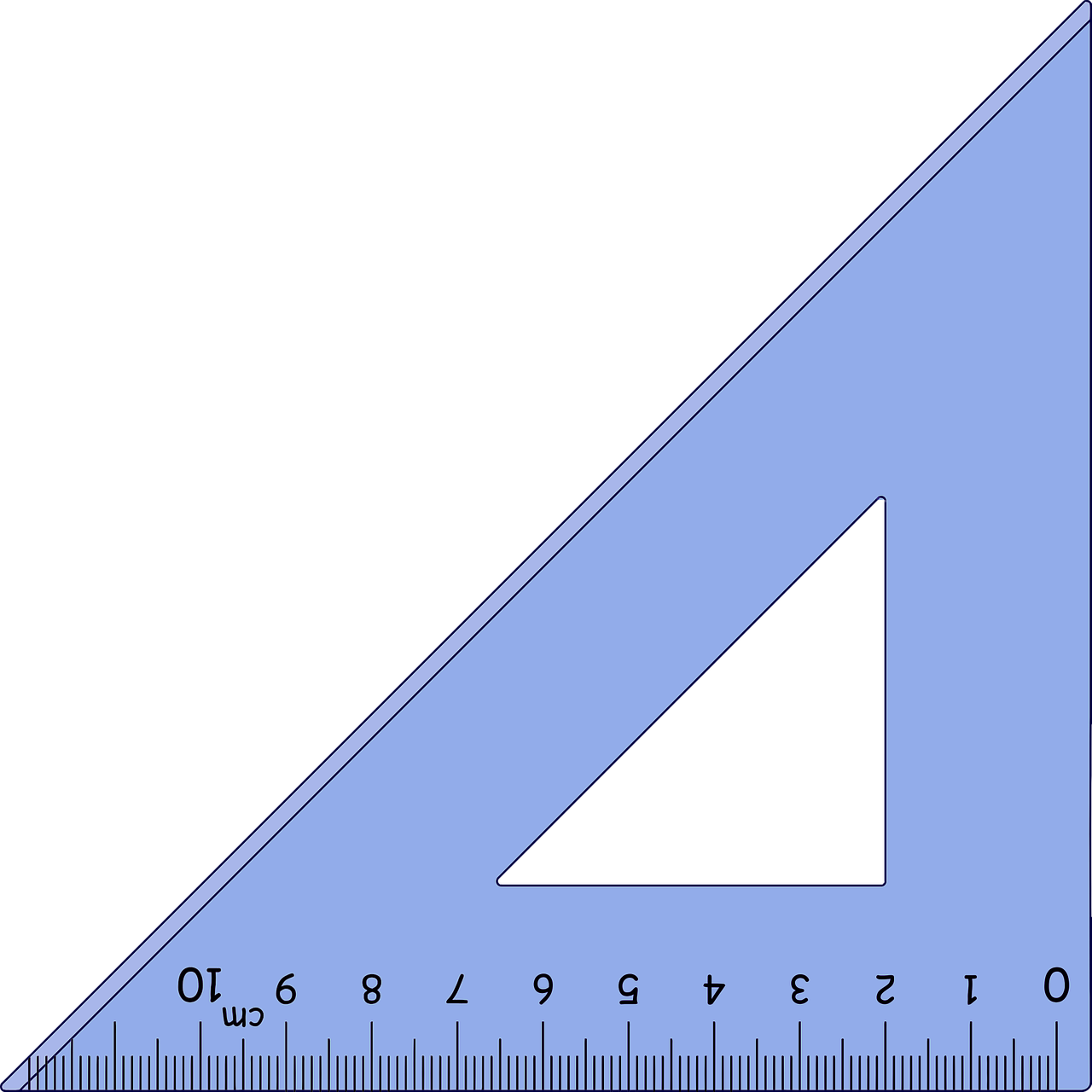 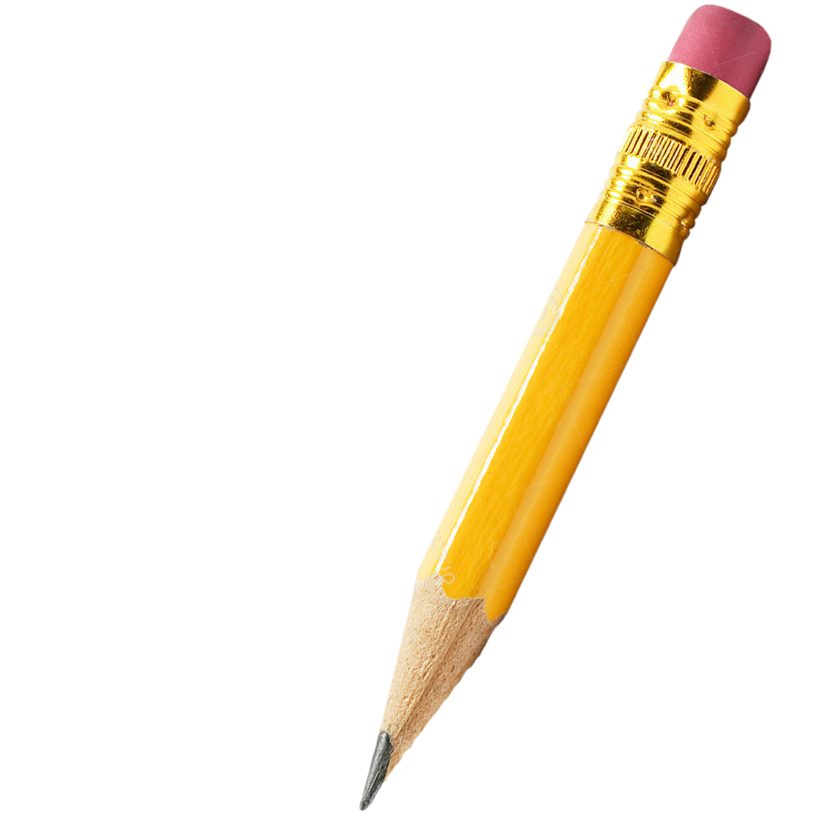 ত্রিকোণী সেট ব্যবহার করে ২য় ধাপে অঙ্কিত রেখার সমান্তরাল রেখা আঁকি।
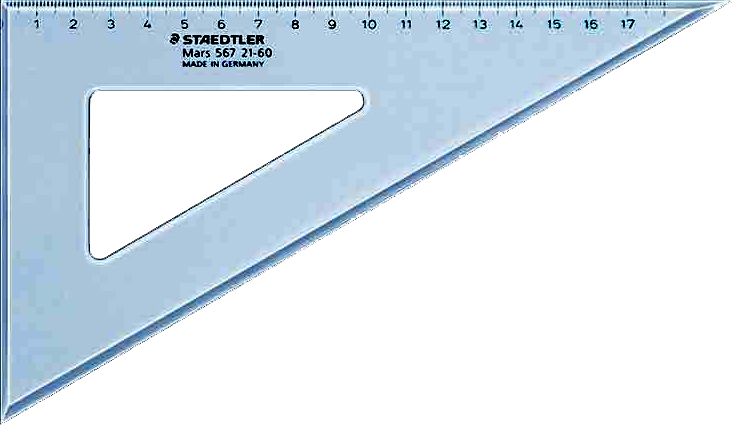 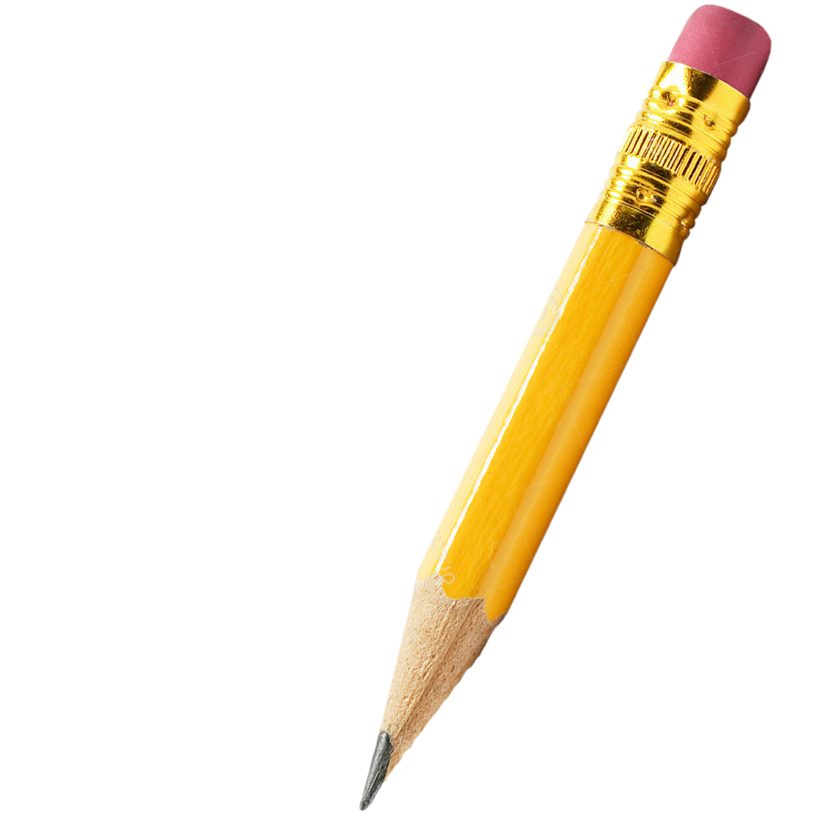 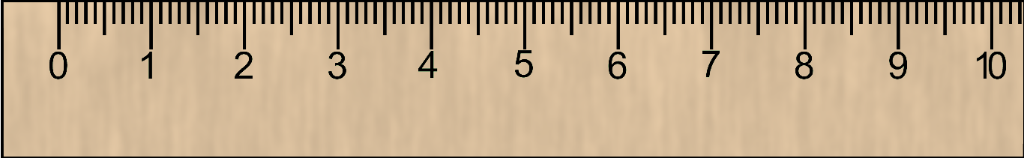 ২য় ধাপে অঙ্কিত রেখায় ৪ সেমি চিহ্নিত করি।
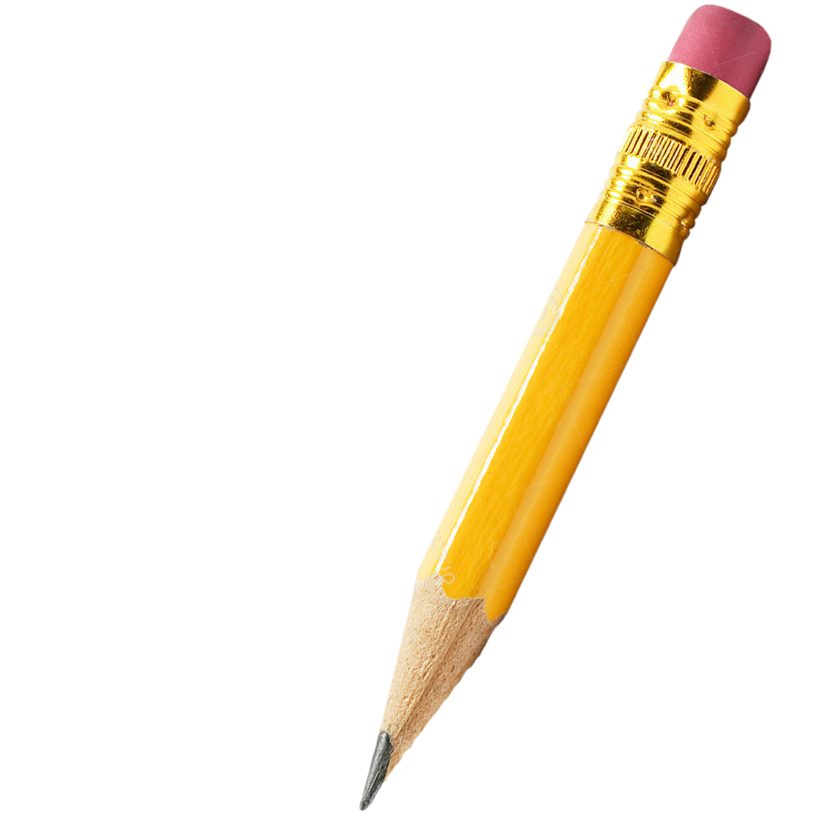 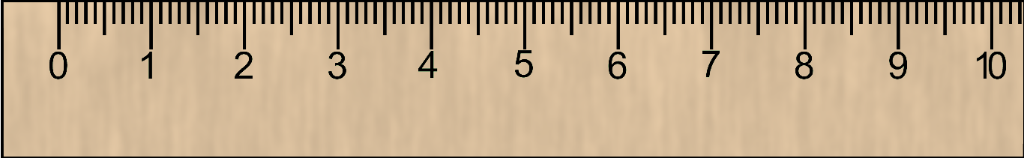 ৩য় ধাপে অঙ্কিত রেখায় ৪ সেমি চিহ্নিত করি।
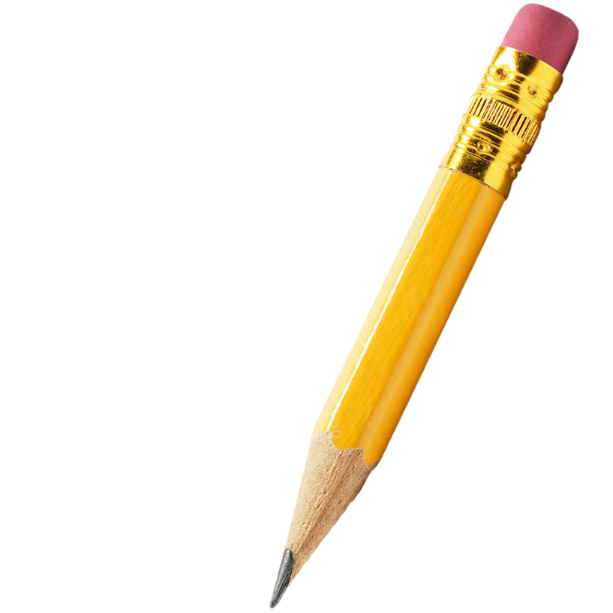 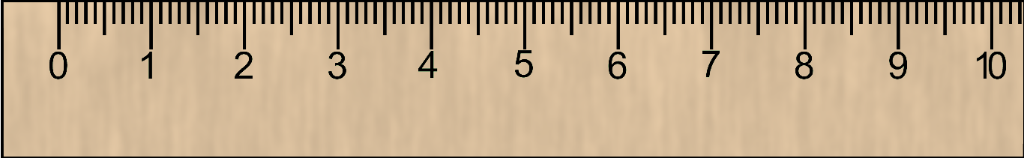 ৪র্থ ধাপে চিহ্নিত বিন্দুদ্বয় স্কেলের সাহায্যে সংযুক্ত করি।
অভিনন্দন,স্যার।
অঙ্কনের বিবরণঃ
১। স্কেলের সাহায্যে ৪ সেমি দৈর্ঘ্যের একটি রেখা 
আঁকি।
২। চাঁদা ব্যবহার করে 45 কোণ আকিঁ।
৩। ত্রিকোণীসেট ব্যবহার করে ২য় ধাপে অঙ্কিত রেখার সমান্তরাল রেখা আকিঁ।
৪। ২য় ও ৩য় ধাপে অঙ্কিত রেখায় 4 সেমি
 চিহ্নিত করি।
৫। ৪র্থ ধাপে চিহ্নিত বিন্দুদ্বয় স্কেলের সাহায্যে 
সংযুক্ত করি।
তাহলে, নির্দিষ্ট রম্বসটি অঙ্কিত হলো।
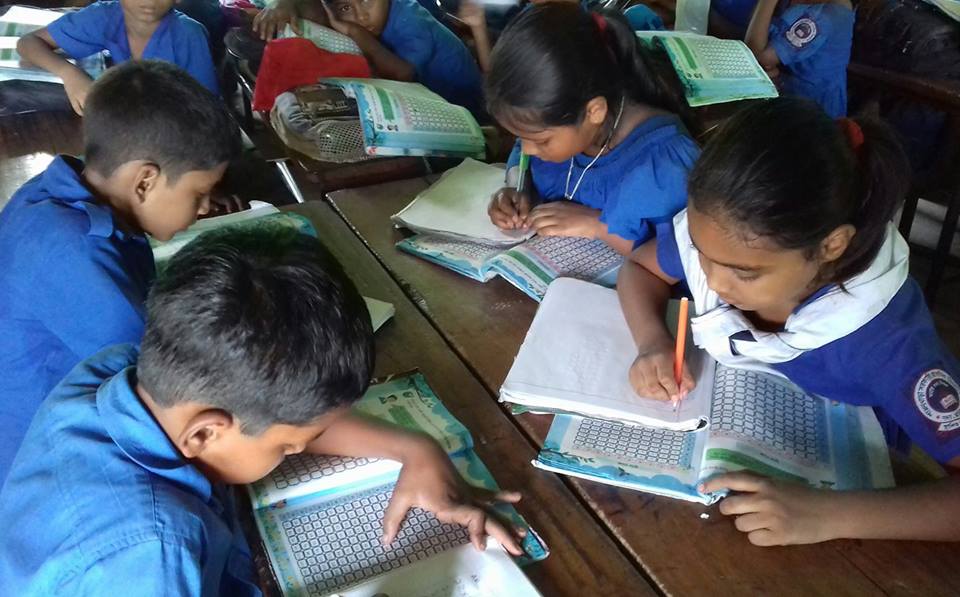 দলীয় কাজ
কম্পাস দল – কম্পাস ব্যবহার করে একটি রম্বস অঙ্কন কর, যার একটি বাহুর দৈর্ঘ্য 4 সেমি এবং একটি কোণ ৪৫ ।
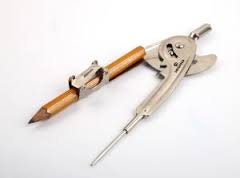 ত্রিকোণী দল – ত্রিকোণী ব্যবহার করে একটি রম্বস অঙ্কন কর, যার একটি বাহুর দৈর্ঘ্য 4 সেমি এবং একটি কোণ ৪৫।
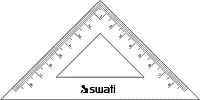 অঙ্কিত চিত্রের (রম্বসের) বৈশিষ্ট্যগুলো পর্যবেক্ষণ করঃ
ক
ঘ
৪ সেমি
৪৫
খ
গ
৪ সেমি
চিত্রে, কখগঘ একটি রম্বস।
অঙ্কিত চিত্রের বৈশিষ্ট্যঃ
(১) কখ বাহু = খগ বাহু = গঘ বাহু = ঘক বাহু = 4 সেমি।
অঙ্কিত চিত্রের (রম্বসের) বৈশিষ্ট্যগুলো পর্যবেক্ষণ করঃ
ক
ঘ
৪৫
খ
গ
৪ সেমি
চিত্রে, কখগঘ একটি রম্বস।
অঙ্কিত চিত্রের বৈশিষ্ট্যঃ
(1) কখ বাহু ও গঘ বাহু এবং খগ বাহু ও ঘক বাহু পরস্পর সমান্তরাল।
অঙ্কিত চিত্রের (রম্বসের) বৈশিষ্ট্যগুলো পর্যবেক্ষণ করঃ
ক
ঘ
৪৫
৪৫
খ
গ
৪ সেমি
চিত্রে, কখগঘ একটি রম্বস।
অঙ্কিত চিত্রের বৈশিষ্ট্যঃ
(1) ˪কখগ  = বিপরীত  ˪গঘক = ৪৫।
অঙ্কিত চিত্রের (রম্বসের) বৈশিষ্ট্যঃ
ক
ঘ
৪৫
খ
গ
৪ সেমি
অঙ্কিত চিত্রের বৈশিষ্ট্যঃ
(১) কখ বাহু = খগ বাহু = গঘ বাহু = ঘক বাহু = 4 সেমি।
(2) কখ বাহু ও গঘ বাহু এবং খগ বাহু ও ঘক বাহু পরস্পর সমান্তরাল।
(3) ˪কখগ  = বিপরীত  ˪গঘক = ৪৫।
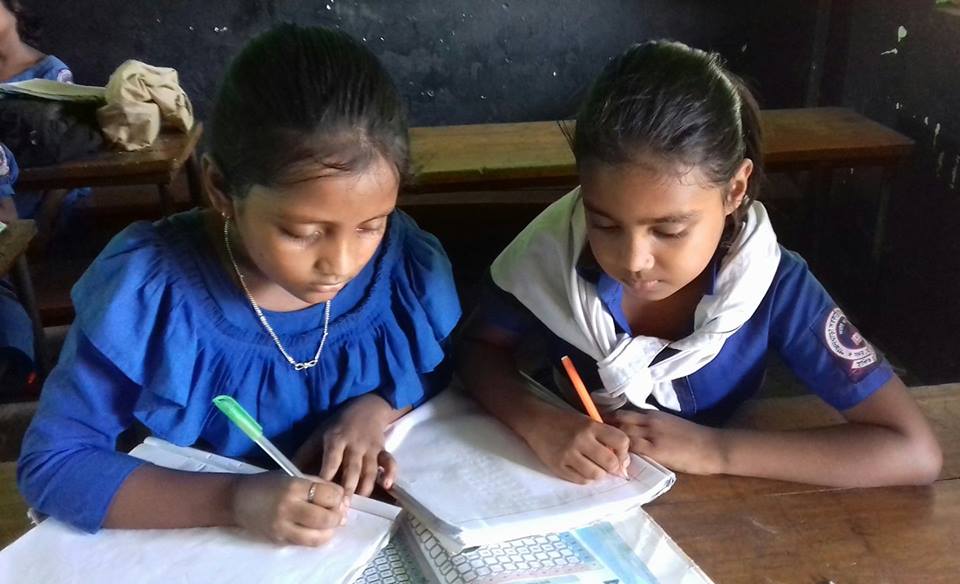 জোড়ায় কাজ
১। অঙ্কিত রম্বসের 
3টি বৈশিষ্ট্য লিখ।
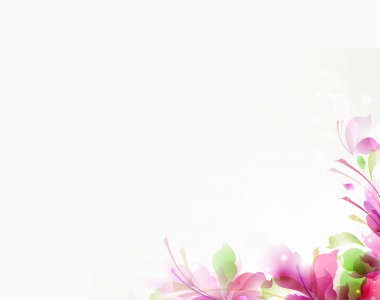 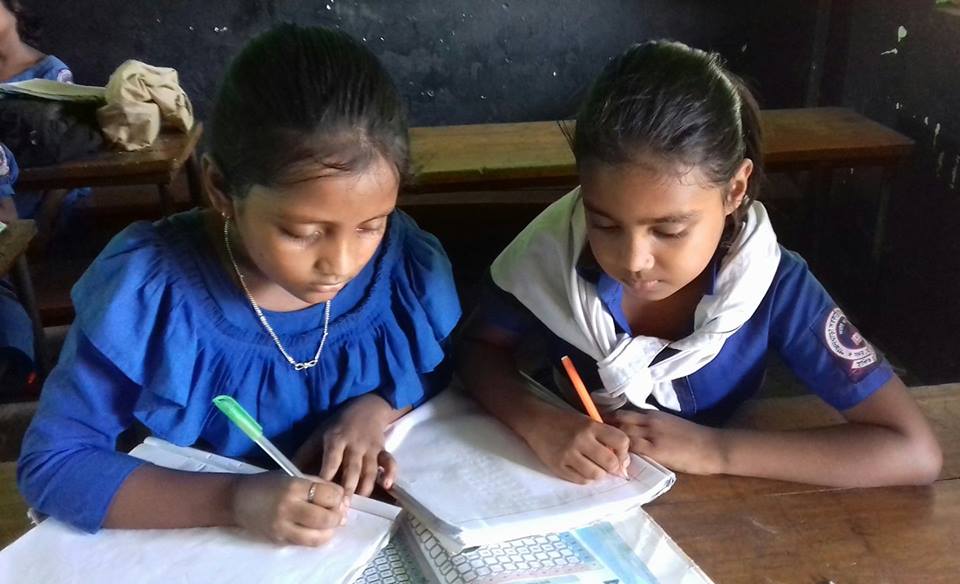 বৈশিষ্ট্য
১।রম্বসটির ৪ টি বাহু আছে যার   প্রত্যেকটি বাহুর দৈর্ঘ্য ৪ সেঃমিঃ ।
২।বিপরীত বাহু পরস্পর সমান ও সমান্তরাল। 
৩।বিপরীত কোণদ্বয় সমান ।
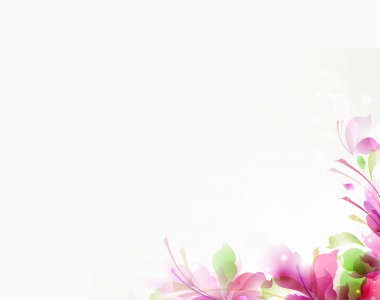 সারসংক্ষেপ
যে চতুর্ভূজের সকল বাহু সমান ও সমান্তরাল এবং বিপরীত কোণ গুলো সমান তাকে  রম্বস বলে ।
পাঠ্য বই সংযুক্তি
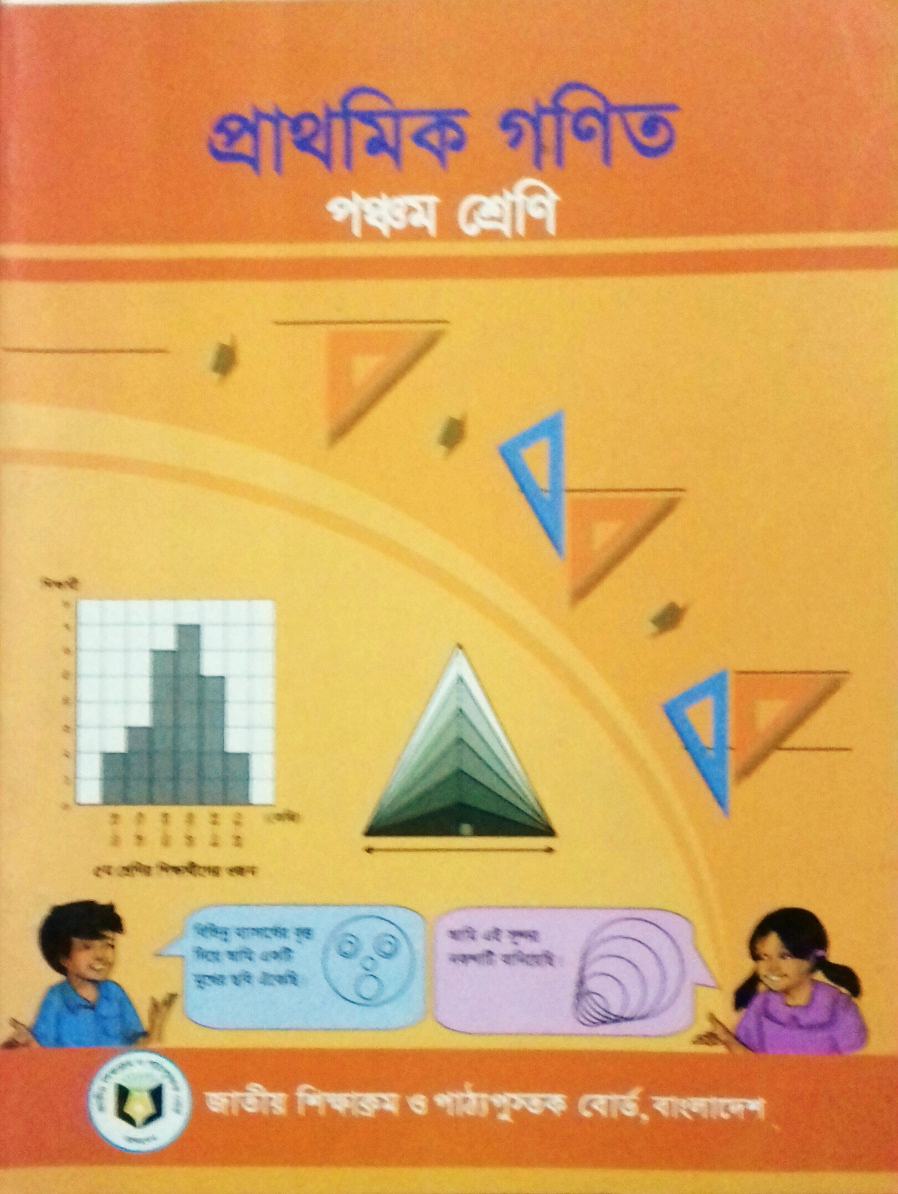 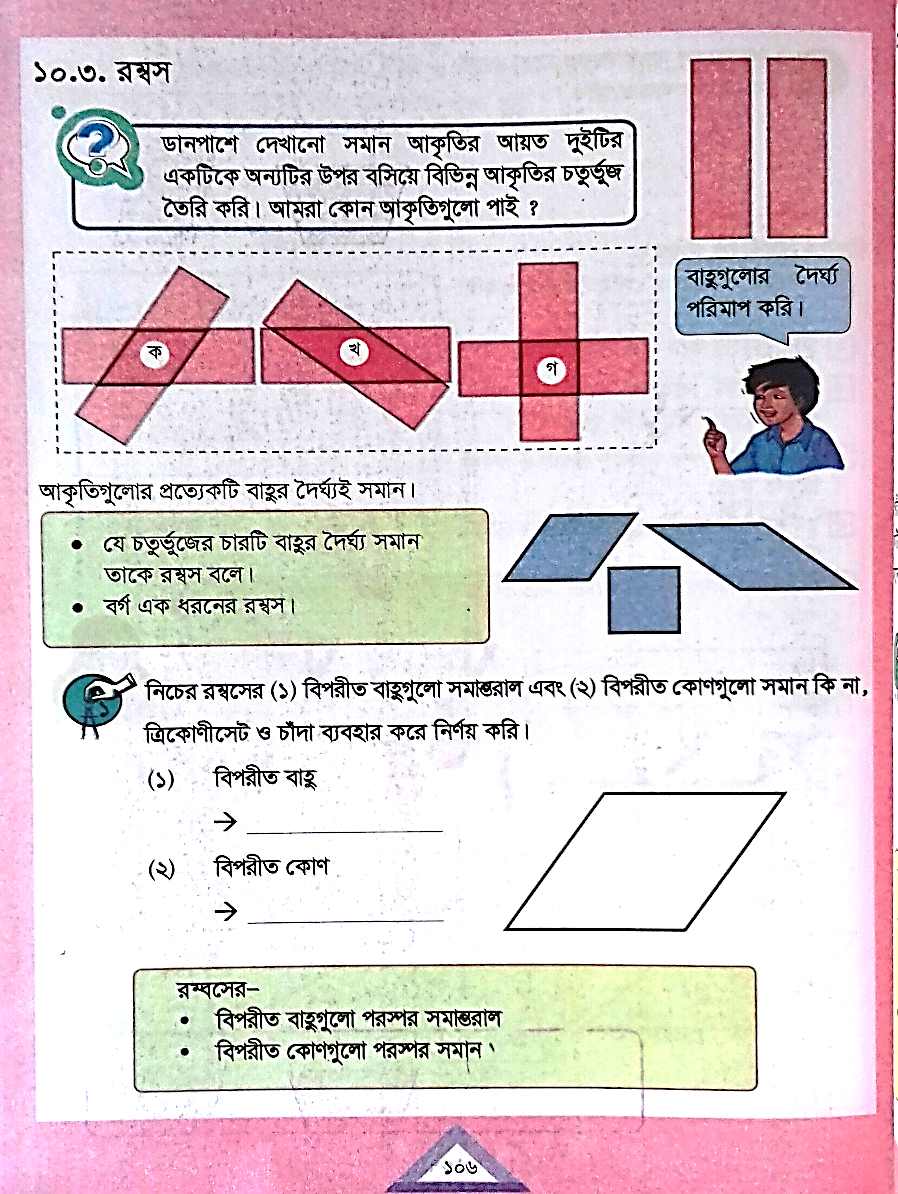 ১0৬ নং পৃষ্ঠা খোল এবং মনোযোগ সহকারে পড়।
মূল্যায়ন
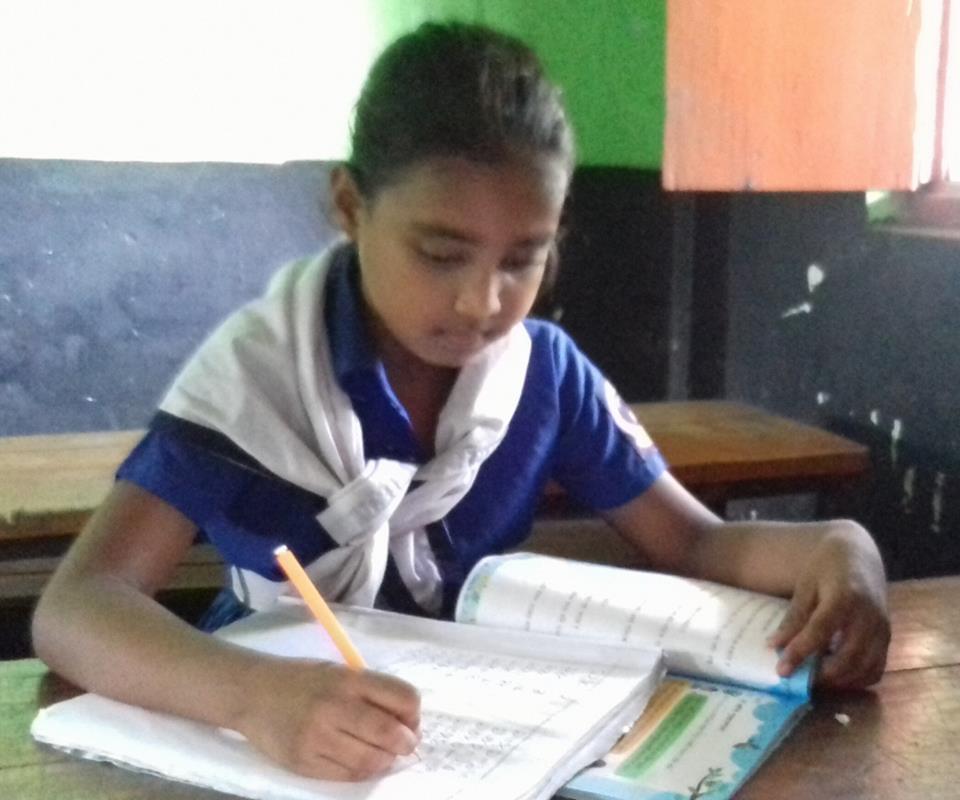 বোর্ডে এসে উত্তর লিখঃ
১। অঙ্কিত রম্বসে কয়টি ৪৫ কোণ উৎপন্ন হয়েছে?
(ক) একটি
(খ) তিনটি
(গ) দুইটি
(ঘ) চারটি
সঠিক উত্তর
সঠিক উত্তর
আবার চেষ্টা কর
আবার চেষ্টা কর
আবার চেষ্টা কর
আবার চেষ্টা কর
আবার চেষ্টা কর
আবার চেষ্টা কর
(২) রম্বসের সবগুলো বাহু পরস্পর কী রূপ?
(খ) সমান নয়
(ক) সমান
(গ) সমান্তরাল
(ঘ) অসমান
অপশনে ক্লিক কর।
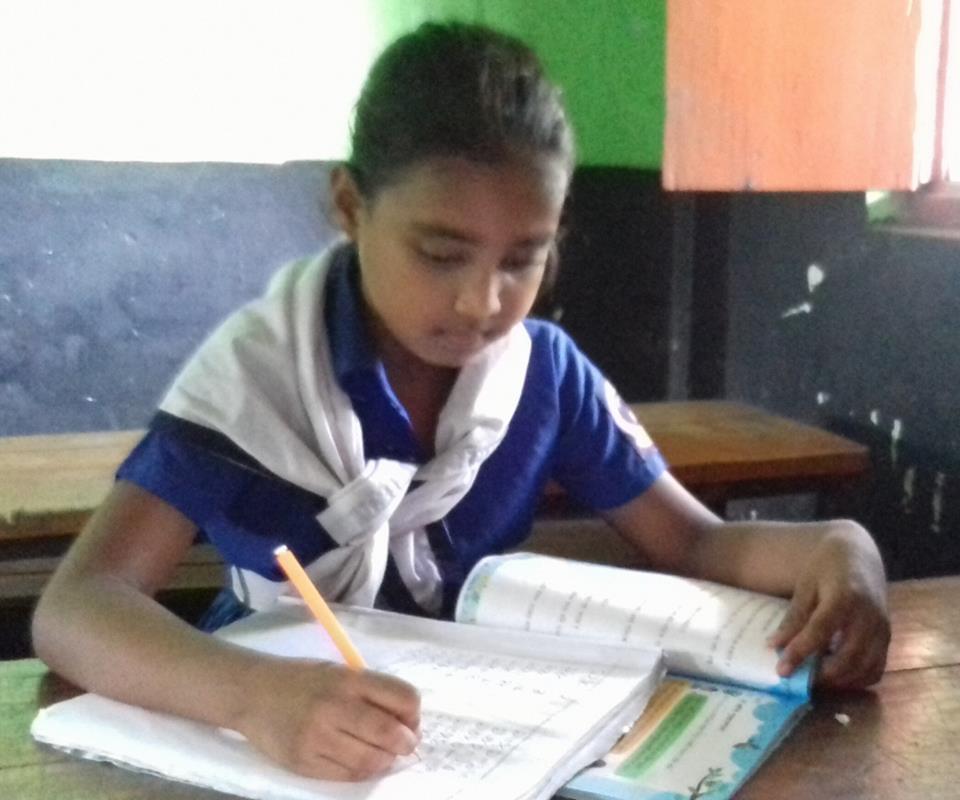 মূল্যায়ন
একটি রম্বস অঙ্কন কর, যার একটি বাহুর দৈর্ঘ 4 সেমি এবং একটি কোণ ৪৫।
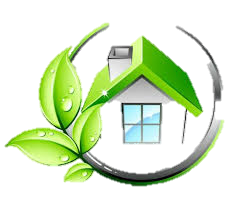 পরিকল্পিত কাজ
একটি রম্বস অঙ্কন করে আনবে, যার একটি বাহুর  দৈর্ঘ্য ৪ সেমি এবং একটি কোণ ৫০।
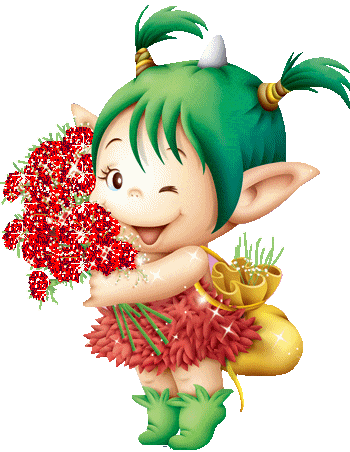 ধন্যবাদ
ভালো থেকো,সবাই।
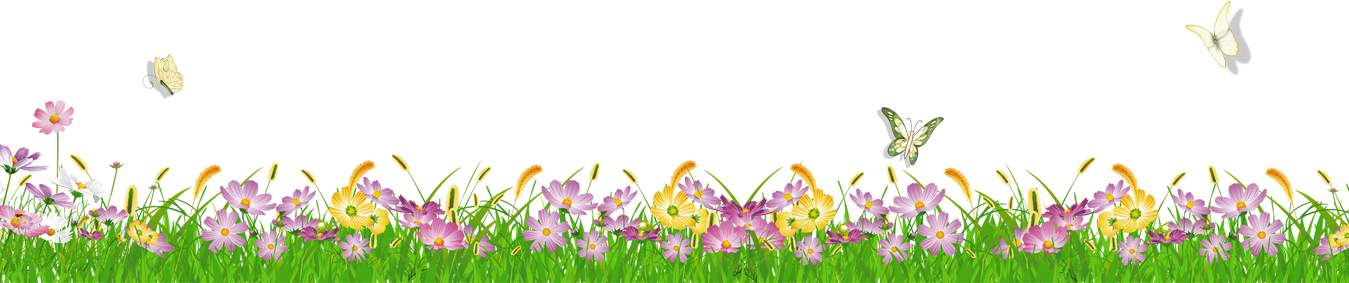 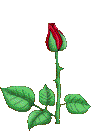 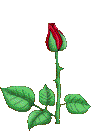 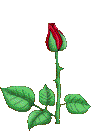 7-Sep-20
Kowsar ahmed
01715-009524